Module – 4  Virtualized Data Center – Storage
Virtualized Data Center - Storage
1
[Speaker Notes: Module – 4 
Virtualized Data Center – Storage]
Module 4: Virtualized Data Center – Storage
Upon completion of this module, you should be able to:
Explain storage virtualization and its implementation
Explain virtual machine storage options
Describe block and file level storage virtualization
Describe virtual provisioning and automated storage tiering
Virtualized Data Center - Storage
2
[Speaker Notes: This module focuses on storage virtualization implementation, key underlying technologies, and methods for providing virtual storage to compute systems in a VDC environment.]
Module 4: Virtualized Data Center – Storage
Lesson 1: Storage Virtualization Overview
Topics covered in this lesson:
Key benefits of storage virtualization
Implementation of storage virtualization at compute, network, and storage layers
Virtualized Data Center - Storage
3
[Speaker Notes: This lesson covers the key benefits of storage virtualization and the various layers at which the storage virtualization technologies are implemented.]
Storage Virtualization
Storage virtualization
It is the process of masking the underlying complexity of physical storage resources and presenting the logical view of these resources to compute systems.
Logical to physical storage mapping is performed by virtualization layer 
Virtualization layer abstracts the identity of physical storage devices
Creates a storage pool from multiple, heterogeneous storage arrays
Virtual volumes are created from the storage pools and are assigned to the compute system
Virtualized Data Center - Storage
4
[Speaker Notes: Storage virtualization is the process of masking the underlying complexity of physical storage resources and presenting the logical view of these resources to compute systems in a VDC environment. Storage virtualization enables creating one or more logical storage on the physical storage resources. This logical or virtual storage appears as physical storage to the compute systems. The logical to physical storage mapping is performed by storage virtualization layer. The virtualization layer abstracts the identity of physical storage devices and creates a storage pool by aggregating storage resources from multiple heterogeneous storage arrays. 
Virtual volumes are created from these storage pools and are assigned to the compute system. Compute system remains unaware of the mapping operation and access the virtual volumes, as if accessing physical storage attached to them.]
Benefits of Storage Virtualization
Adds or removes storage without any downtime
Increases storage utilization thereby reducing TCO
Provides non-disruptive data migration between storage devices
Supports heterogeneous, multi-vendor storage platforms
Simplifies storage management
Virtualized Data Center - Storage
5
[Speaker Notes: Storage virtualization enables adding or removing storage without affecting application availability. It increases storage utilization by consolidating multiple heterogeneous storage resources and creating storage pools. Storage pools provide flexibility in storage resources allocation to the compute system and increase storage utilization. This considerably reduces investment in new storage resources and thereby lowers the Total Cost of Ownership (TCO). 
Data migration is required during technology refresh initiatives where newer storage systems replace the legacy storage systems. It may also be required to move data between different storage systems when performance and availability requirements change. Storage virtualization enables non-disruptive data migration (data is being accessed while migrations are in progress) between storage systems since it masks the complexity of underlying physical storage resources. It also enables support of heterogeneous, multi-vendor storage platforms.
In a virtual environment, different virtual machines running different applications can exist on a single compute system. This creates a very complex environment as there exist multiple sets of workloads and requirements. It can be extremely challenging to manage such an environment in a traditional storage environment. However, by implementing storage virtualization, the complexity in storage provisioning is removed from the environment. Features such as storage pools, storage tiering, and virtual provisioning are key advances in storage technologies that provide this simplification. You will learn about these features later in this module.]
Storage Virtualization at Different Layers
Virtualized Data Center - Storage
6
[Speaker Notes: Storage virtualization may be implemented at compute, network, and storage layers. At the compute layer, hypervisor allocates storage space for VMs without exposing the complexity of the physical storage. Block and file level virtualization are network-based virtualization techniques which embed intelligence of virtualizing storage resources at network layer. At storage layer, both virtual provisioning and automated storage tiering simplify the storage management and help to optimize the storage infrastructure. You will learn about each of these concepts later in this module.]
Module 4: Virtualized Data Center – Storage
Lesson 2: Virtual Machine Storage
Topics covered in this lesson:
Virtual machine storage options
Virtual machine storage considerations
Virtualized Data Center - Storage
7
[Speaker Notes: This lesson covers the various virtual machine storage options that are used to provide storage for VMs running on different compute systems and also covers considerations for provisioning storage to the VMs.]
Storage for Virtual Machines
Compute 1
Compute 2
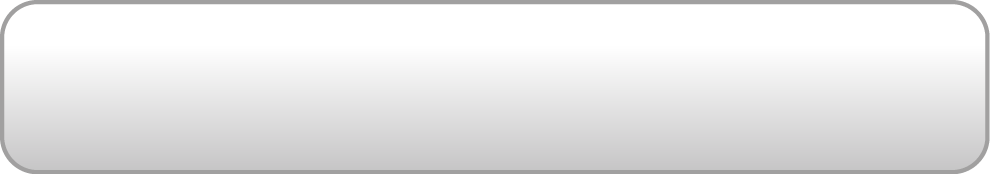 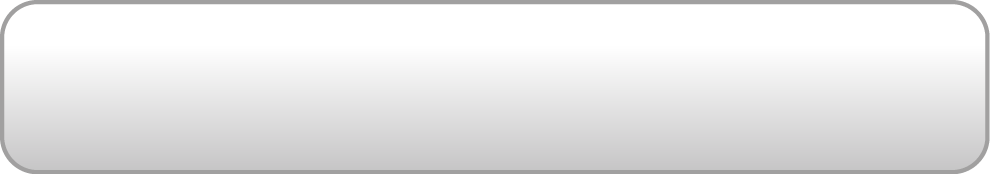 VMs are stored as set of files on storage space available to hypervisor
‘Virtual disk file’ represents a virtual disk used by a VM to store its data
Size of virtual disk file represents storage space allocated to virtual disk
VMs remain unaware of
Total space available to the hypervisor
Underlying storage technologies
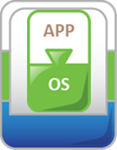 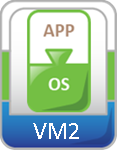 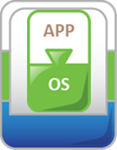 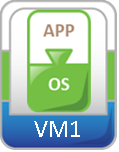 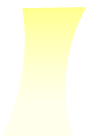 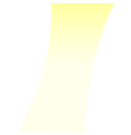 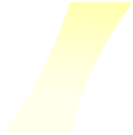 VM 4
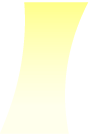 VM 3
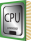 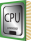 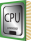 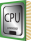 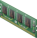 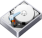 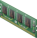 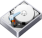 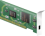 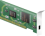 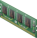 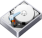 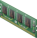 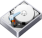 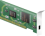 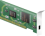 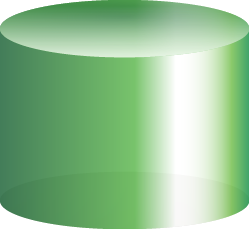 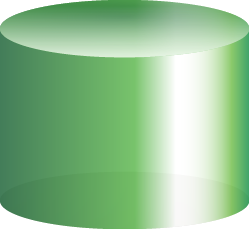 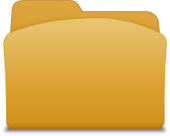 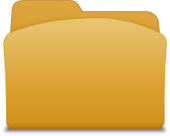 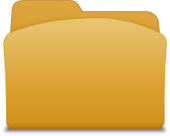 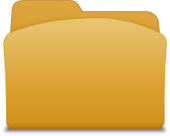 Virtual disk file
Virtual disk file
Virtual disk file
Virtual disk file
NFS
VMFS
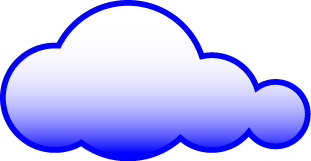 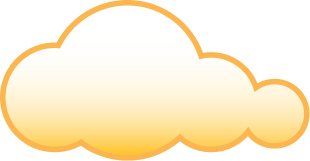 FC SAN
IP Network
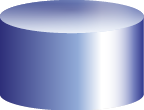 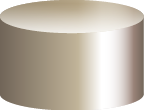 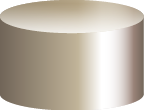 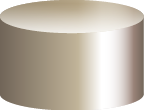 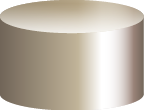 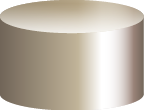 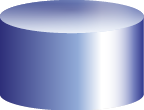 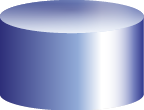 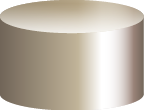 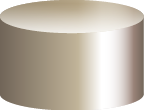 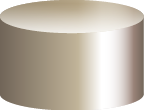 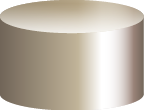 FC Storage
iSCSI
NAS
Virtualized Data Center - Storage
8
[Speaker Notes: A ‘Virtual Machine’ is stored as a set of ‘files’ on the storage devices assigned to the hypervisor. One of the file called ‘virtual disk file’ represents a ‘virtual disk’ which is used by a VM to store its data. The virtual disk appears as a local physical disk drive to the VM. The size of the ‘virtual disk file’ represents the storage space allocated to the ‘virtual disk’. 
Hypervisor may access FC storage device, or IP storage devices such as iSCSI, and NAS devices. Virtual machines remain unaware of the total storage space available to the hypervisor and the underlying storage technologies.]
File System for Managing VM Files
Hypervisor uses two file systems to manage the VM files
Hypervisor’s native file system called Virtual Machine File System (VMFS) 
Network File System (NFS) such as NAS file system
Virtualized Data Center - Storage
9
[Speaker Notes: Virtual machine files could be managed by hypervisor’s native file system, called Virtual Machine File System (VMFS), or Network File System (NFS) such as NAS file system. These two file systems are discussed in subsequent slides.]
Virtual Machine File System (VMFS)
Compute 2
Compute 1
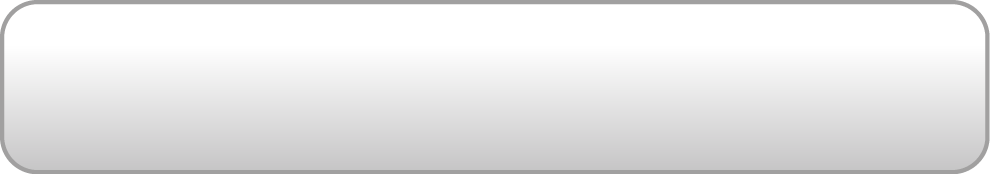 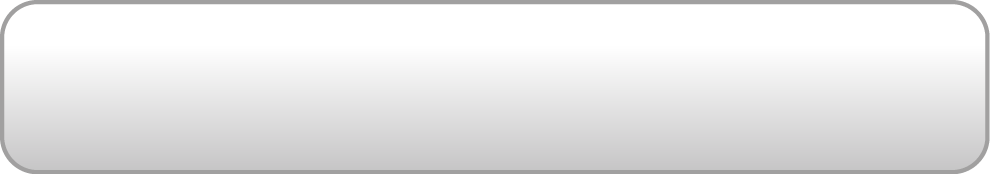 Hypervisor’s native file system to manage VM files
Cluster File System
Can be accessed by multiple compute systems simultaneously
Provides on-disk locking
Uses a VMFS volume to store VM files
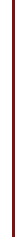 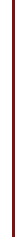 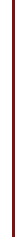 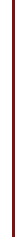 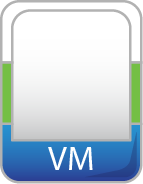 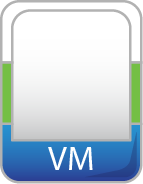 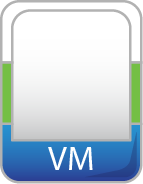 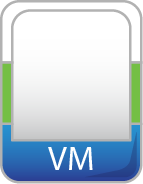 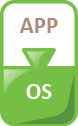 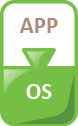 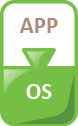 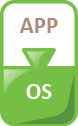 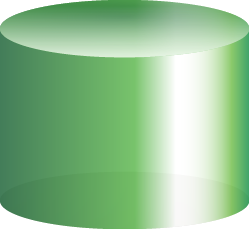 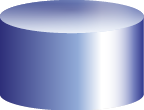 Virtual disk
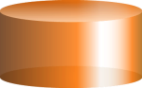 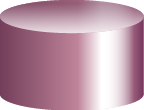 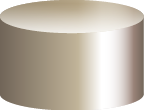 Virtual disk
Virtual disk
Virtual disk
VMFS Volume
Virtualized Data Center - Storage
10
[Speaker Notes: Virtual Machine File System (VMFS) is the native file system for hypervisor. It is a simple, efficient, cluster file system that allows multiple compute systems to read and write to the same storage simultaneously. It provides on-disk locking to ensure that the same virtual machine is not powered on by multiple compute systems at the same time. If a compute system fails, the on-disk lock for each virtual machine running on the failed compute system can be released so that virtual machines may be restarted on other compute system. VMFS volume is used for providing storage space for creating Virtual Machine File System to store virtual machine files.]
Dynamic Expansion of VMFS
VMFS can be dynamically expanded without disrupting running VMs
Methods to expand VMFS

Expand VMFS dynamically on the volume partition on which it is located 
Add one or more LUNs to the source VMFS volume
Expand VMFS on the existing volume
Add a LUN to the existing VMFS volume
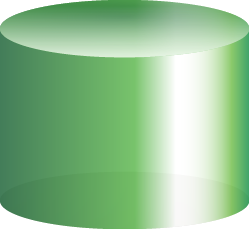 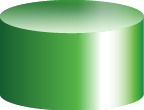 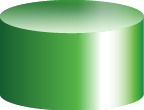 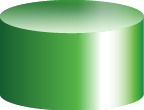 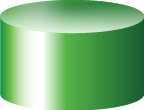 VMFS Volume
VMFS Volume
LUN
VMFS
Virtualized Data Center - Storage
11
[Speaker Notes: Hypervisors support Logical Volume Manager (LVM) for extending VMFS dynamically without disrupting the running VMs across compute systems. There are two ways by which the VMFS can be dynamically expanded. The first method allows to expand VMFS dynamically on the volume partition on which it is located. The second method allows to expand the capacity of VMFS volume by adding one or more LUNs to the source VMFS volume to create a large one.]
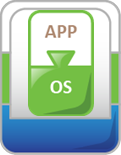 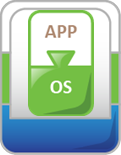 VM1
VM2
Raw Device Mapping
Enables VM to directly access LUNs in a storage system
Contains a symbolic link on VMFS volume to the LUN
Acts as a proxy that allows direct access to a LUN
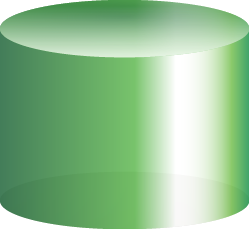 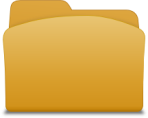 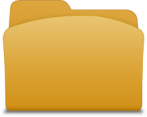 Mapping File
VM Content
VMFS Volume
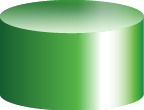 VM Content
Benefits
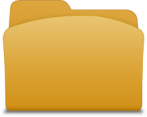 Provides solution when huge volume of data on LUN is not practical to move onto virtual disk 
Enables clustering the VM with physical machine
LUN on Physical Storage System
Virtualized Data Center - Storage
12
[Speaker Notes: Virtual machines can store data directly on a LUN in the storage system instead of storing its data in a virtual disk file on a VMFS volume. Storing data in this way is useful when the applications running on the VMs are required to know the physical characteristics of the storage device. Raw Device Mapping provides a mechanism for a virtual machine to have direct access to a LUN on the physical storage subsystem (FC or iSCSI). It is a special file in a VMFS volume that acts as a proxy for the LUN in the storage system. RDM is recommended when there is large amount of data on the LUN in the storage system and it is not practical to move onto a virtual disk. It is also used when clustering virtual machine with physical machine. In this case, the virtual machine is required to access the LUN which is being accessed by physical machine.]
Network File System
Compute 2
Compute 1
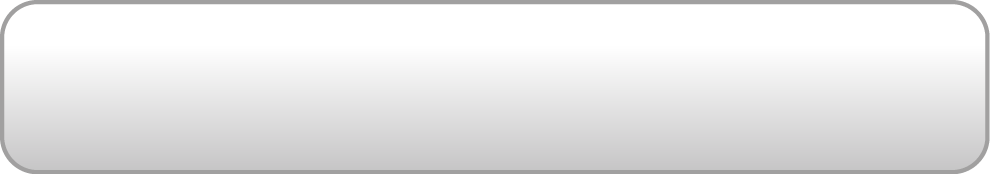 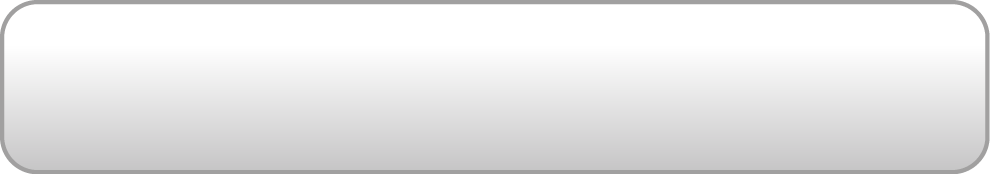 Hypervisor uses NFS protocol to access NAS file system 
NFS volumes are created on NAS device
Provide storage to VM
Accessed by multiple compute systems simultaneously
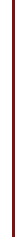 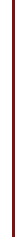 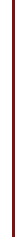 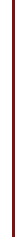 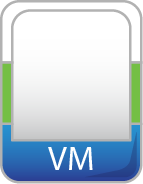 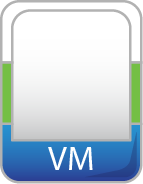 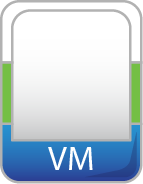 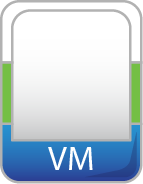 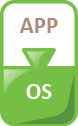 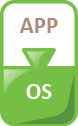 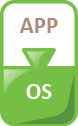 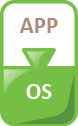 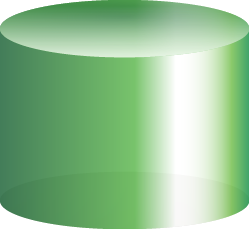 NFS Volume
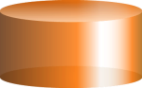 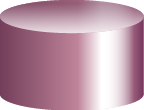 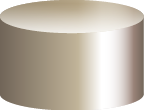 Virtual disk
Virtual disk
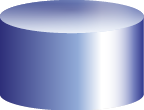 Virtual disk
Virtual disk
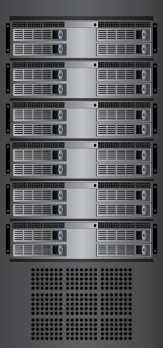 NAS System
Virtualized Data Center - Storage
13
[Speaker Notes: Hypervisor supports NAS system through the NFS protocol. The NFS protocol enables communication between NFS client and NFS server. Hypervisors come with NFS client software for NFS server (NAS) access. The NFS file system must be mounted on the compute system in order to allow NFS volumes to provide storage for all VMs. Provisioning of storage to virtual machines from NFS volume(s) is similar to provisioning from VMFS volume.  NFS volume is managed entirely by the NAS system.]
Module 4: Virtualized Data Center – Storage
Lesson 3: Block-level and File-level Virtualization
Topics covered in this lesson:
Block-level storage virtualization
File-level storage virtualization
Virtualized Data Center - Storage
14
[Speaker Notes: This lesson covers network-based block-level and file-level storage virtualization.]
Block-level and File-level Virtualization – Overview
Network-based virtualization embeds storage virtualization intelligence at the network layer
Provides ability to
Pool heterogeneous storage resources 
Perform non-disruptive data migration
Manage a pool of storage resources from a single management interface  
Network-based storage virtualization is applied at
Block-level (SAN)
File-level (NAS)
Virtualized Data Center - Storage
15
[Speaker Notes: Network-based storage virtualization embeds the intelligence of virtualizing storage resources at network layer and provides an abstract view of physical storage resources. When an I/O is sent from the compute system, it is redirected through the virtualization layer at the network to the mapped physical storage. Virtualization applied at the network enables to pool multi-vendor storage resources and to manage these pools from a single management interface. It also enables non-disruptive data migration between arrays. Network-based storage virtualization can be implemented in both SAN and NAS environments. In a SAN, virtualization is applied at the block level, whereas in NAS, it is applied at the file level.]
Block-level Storage Virtualization
Compute
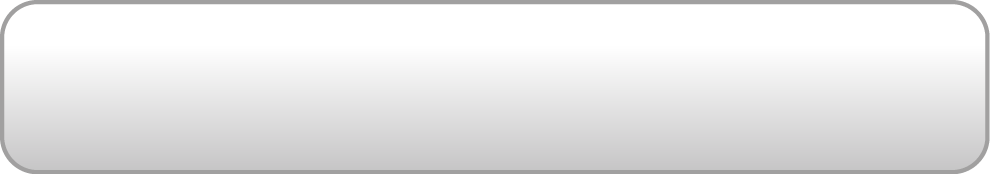 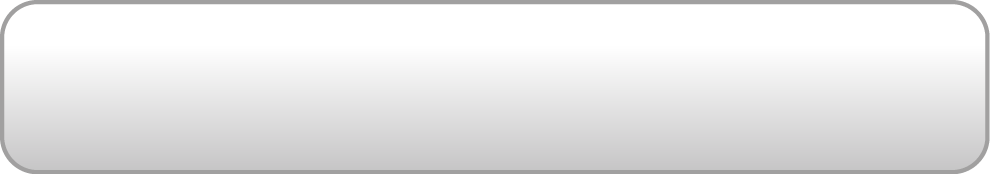 Creates an abstraction layer at SAN, between physical storage resources and volumes presented to compute 
Uses virtualization appliance to perform mapping operation
Makes underlying storage infrastructure transparent to compute 
Enables significant cost and resource optimization
Virtual volume
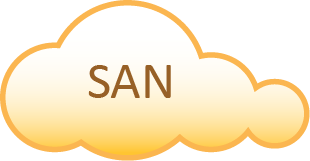 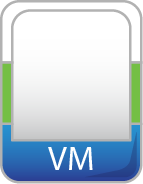 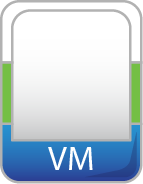 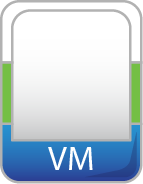 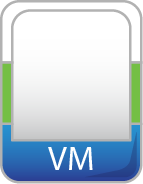 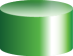 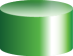 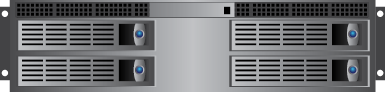 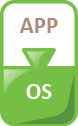 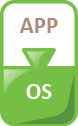 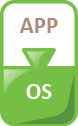 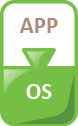 SAN
Virtualization Appliance
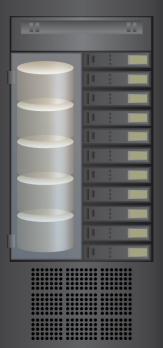 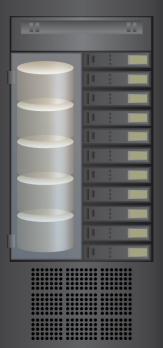 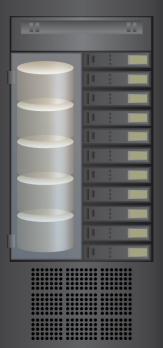 Heterogeneous Storage Arrays
Virtualized Data Center - Storage
16
[Speaker Notes: Block-level storage virtualization creates an abstraction layer in the SAN, between physical storage resources and virtual volumes presented to the compute systems. Instead of being directed to the LUNs on the individual storage arrays, the compute systems are directed to the virtual volumes on the virtualization appliance at the network. The virtualization appliance performs mapping between the virtual volumes and the LUNs on the arrays. Block-level storage virtualization enables us to combine several LUNs from one or more arrays into a single virtual volume before presenting it to the compute systems. It also takes a single large LUN from an array, slices it into smaller virtual volumes, and presents these volumes to the compute systems. Block-level storage virtualization supports dynamic increase of storage volumes, consolidation of heterogeneous storage arrays, and transparent volume access. 
With block-level virtualization solution in place, the virtualization appliance at the network handles the migration of data. The virtualization appliance enables storage volumes to remain online and accessible while data is being migrated. After data is migrated from one array to another, no physical changes are required because the compute system still points to the same port on the virtualization appliance. However, the mapping on the virtualization appliance should be changed to point to the new location. These changes can be performed online with no impact to end the user data access. Deploying block-level storage virtualization in heterogeneous arrays environment facilitates an Information Lifecycle Management (ILM) strategy, enabling significant cost and resource optimization. Low-value data can be migrated from higher performance to appropriate performance arrays or disks.]
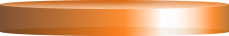 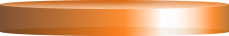 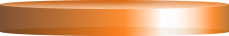 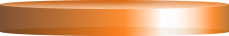 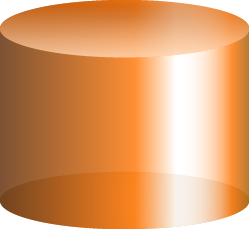 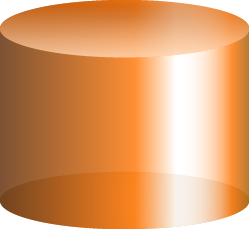 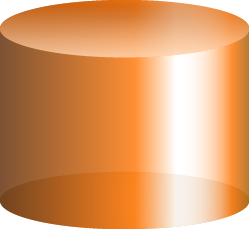 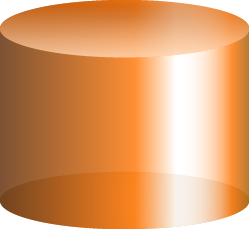 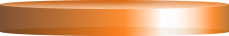 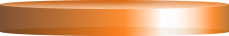 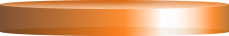 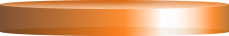 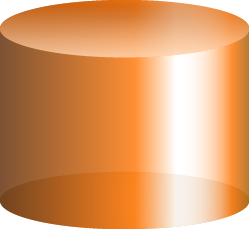 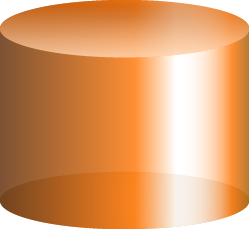 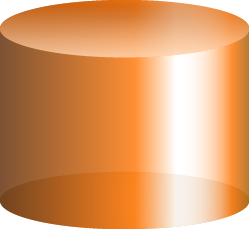 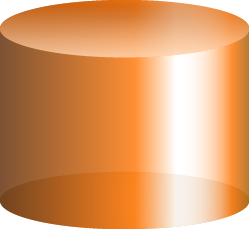 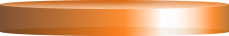 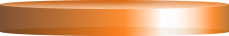 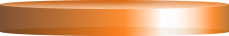 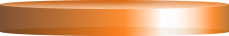 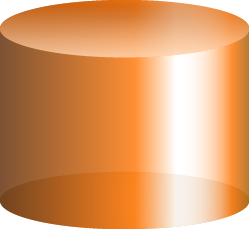 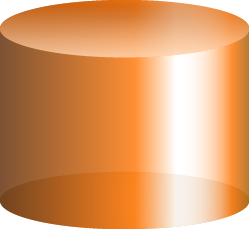 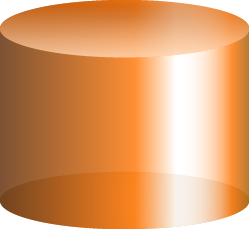 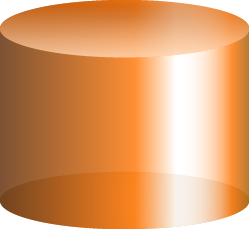 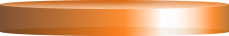 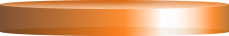 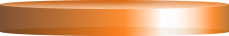 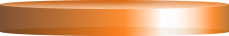 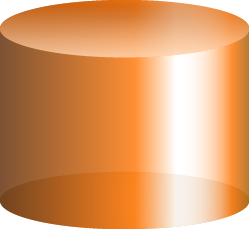 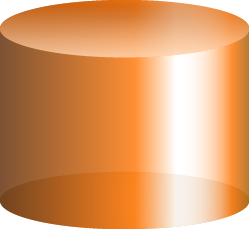 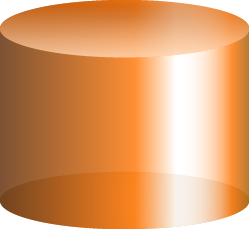 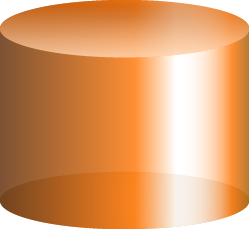 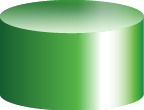 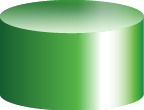 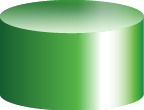 Storage Volume
Storage Volume
Physical to Virtual Volume Mapping
Compute
Compute
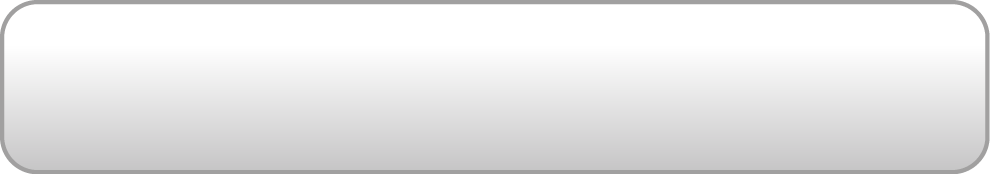 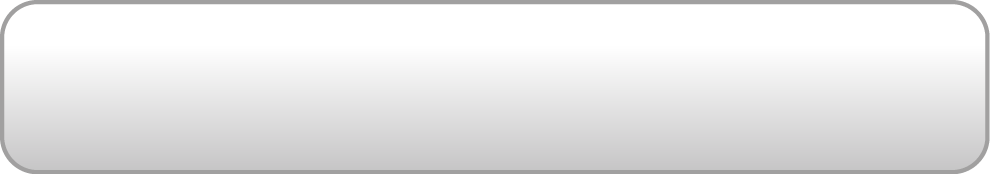 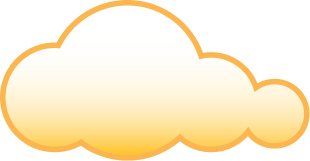 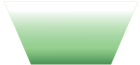 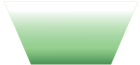 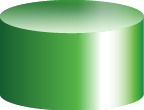 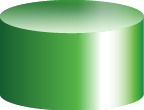 Virtual volume
Virtual volume
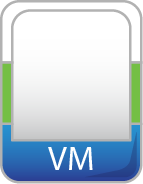 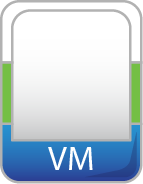 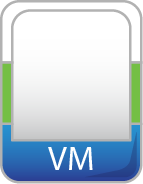 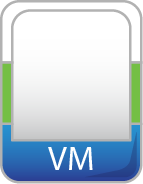 Virtualization Appliance
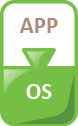 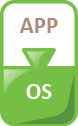 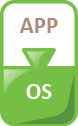 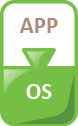 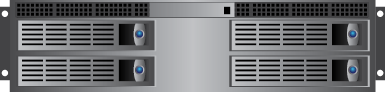 Extent
Extent
Extent
Extent
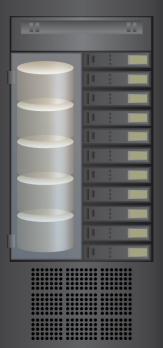 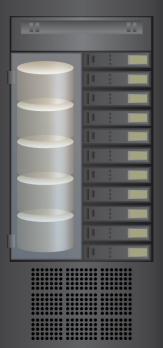 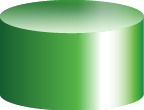 Storage Volume
Storage Volume
Storage                              Array
Storage                              Array
Virtualized Data Center - Storage
17
[Speaker Notes: The virtualization appliance encapsulates physical storage devices and applies layers of logical abstraction to create virtual volumes. These virtual volumes are presented to the compute system. 
Storage volume is a device or LUN on an attached storage system that is visible to the virtualization appliance. The available capacity on a storage volume is used to create extent and virtual volumes. Extents are mechanisms a virtualization appliance uses to divide storage volumes. Extents may be all or part of the underlying storage volume. The virtualization appliance aggregates these extents and applies RAID protection to create virtual volumes.]
File-level Storage Virtualization
Clients
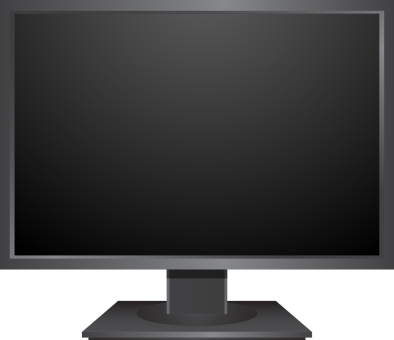 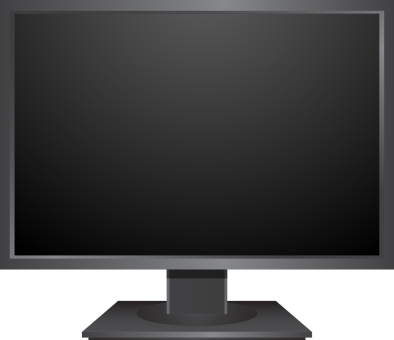 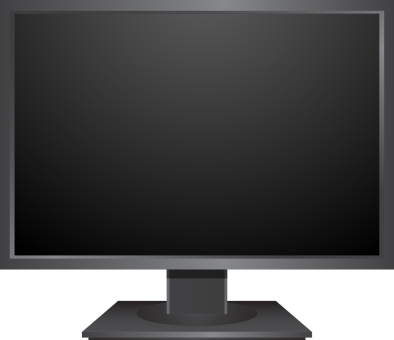 Provides an abstraction in the NAS/File servers environment  
Eliminates dependencies between the file and its location
Enables movement of files between NAS systems without impacting client access
Provides opportunities to optimize storage utilization
Implemented using global namespace
Virtualization Appliance
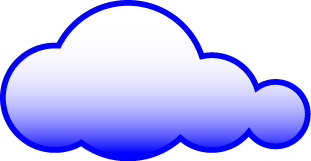 IP
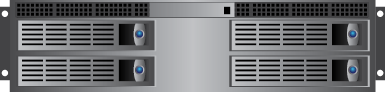 IP Network
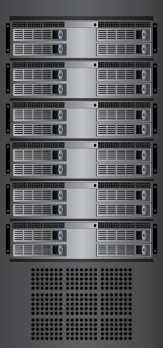 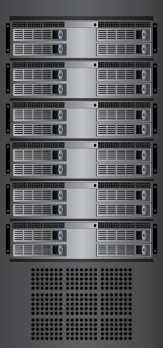 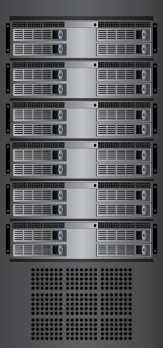 Multi-vendor NAS Systems
Virtualized Data Center - Storage
18
[Speaker Notes: File-level storage virtualization provides an abstraction in the NAS environment and eliminates dependencies between the file and its physical location. Before file-level virtualization, each client knows the exact location of its file-level resources. In a data center, migrating data from a NAS to another NAS may be required for technology refresh, performance requirements, and non-availability of additional storage capacity. However, it is not easy to move files across this environment, and this requires downtime for NAS systems. Moreover, clients need to be reconfigured with the new path. This makes it difficult for storage administrators to improve storage efficiency, while maintaining the required service level. 
File-level virtualization simplifies file mobility. File virtualization appliance at the network creates a logical pool of storage and enables users to use a logical path, rather than a physical path to access files. File virtualization facilitates the movement of files between the NAS systems without any downtime i.e., clients can access their files non-disruptively while the files being migrated. Global namespace is used to map the logical path of a file to the physical path names.]
File-level Storage Virtualization – Global Namespace
Enables clients to access files using logical names which are independent of the actual physical location
Maps logical path of a file to the physical path names
Simplifies access to files
Clients no longer need to have multiple mount points to access data located on different NAS devices
Virtualized Data Center - Storage
19
[Speaker Notes: Namespace provides an abstraction layer, enabling clients to use a logical name that is independent of the actual physical location. Typically, with a standard file system such as NTFS, a namespace is associated with a single machine or file system. By bringing multiple file systems under a single namespace, global namespace provides a single view of the directories and files. It also provides administrators a single control point for managing files.]
Module 4: Virtualized Data Center – Storage
Lesson 4: Virtual Provisioning and Automated Storage Tiering
Topics covered in this lesson:
Virtual provisioning and its benefits
Thin LUN and Thin Pool
Virtual Provisioning for virtual disks
Automated Storage Tiering
Sub-LUN Tiering and Cache-Tiering
Virtualized Data Center - Storage
20
[Speaker Notes: This lesson covers the concept of virtual provisioning and automated storage tiering.]
Virtual Provisioning (Thin Provisioning)
Virtual Provisioning (Thin Provisioning)
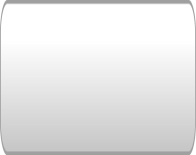 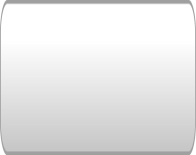 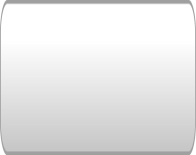 It is the ability to present a LUN to a compute system with more capacity than what is physically allocated to the LUN.
Compute Systems
10 TB
10 TB
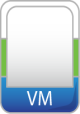 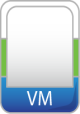 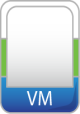 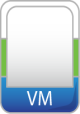 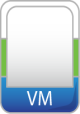 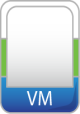 10 TB
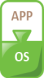 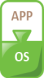 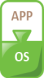 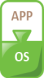 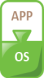 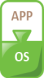 Capacity-on-demand from a shared storage pool, called Thin pool
Physical storage is allocated only when the compute requires it
Provisioning decisions not bound by currently available storage
May be implemented at
Storage layer
Compute layer – virtual Provisioning for virtual disk
Thin LUN
Thin LUN
Thin LUN
Compute
Reported Capacity
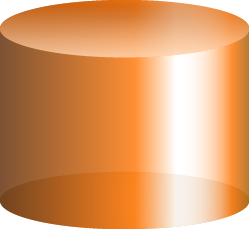 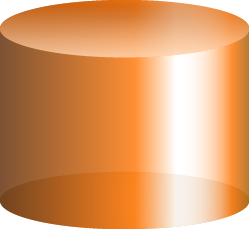 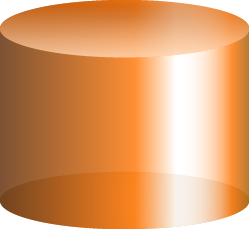 3 TB
Allocated
4 TB
Allocated
3 TB
Allocated
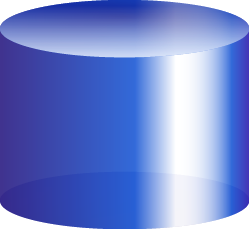 Disk Drives
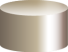 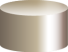 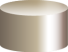 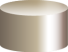 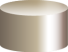 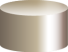 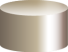 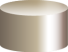 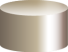 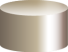 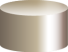 Shared Storage pool
(Thin Pool)
Virtualized Data Center - Storage
21
[Speaker Notes: One of the biggest challenges for storage administrators is balancing the storage space required by various applications in their data centers. Administrators typically allocate storage space based on anticipated storage growth. They do this to reduce the management overhead and application downtime required to add new storage later on. This generally results in the over-provisioning of storage capacity, which leads to higher costs, increased power, cooling, and floor space requirements, and lower capacity utilization. These challenges are addressed by Virtual Provisioning. 
Virtual Provisioning is the ability to present a logical unit (Thin LUN) to a compute system, with more capacity than what is physically allocated to the LUN on the storage array. Physical storage is allocated to the application “on-demand” from a shared pool of physical capacity. This provides more efficient utilization of storage by reducing the amount of allocated, but unused physical storage. You will learn about Thin LUN and Thin pool later in this lesson.]
Traditional Provisioning vs. Virtual Provisioning
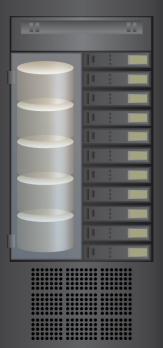 150 GB 
Available
Capacity
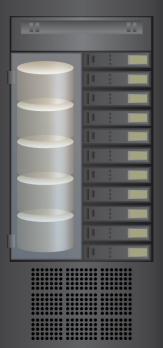 1500 GB 
or 
1.5 TB
Allocated
Unused
Capacity
1650 GB 
or 
1.65 TB
Available
Capacity
800 GB
550 GB
500 GB
600 GB 
Allocated
Unused
Capacity
400 GB 
Allocated
Unused
Capacity
500 GB 
Allocated
Unused
Capacity
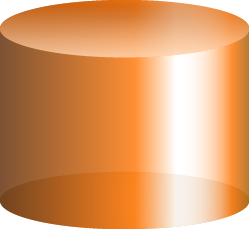 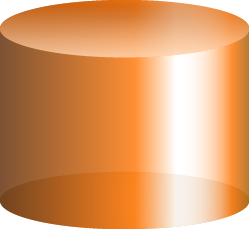 350 GB 
Actual data
350 GB 
Actual data
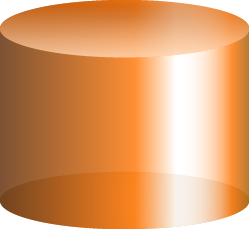 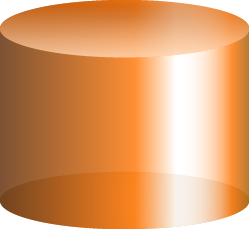 100 GB  Allocated
200 GB Allocated
50 GB Allocated
100 GB Data
200 GB Data
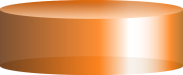 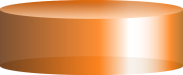 50 GB Data
Thin LUN 1
Thin LUN 2
Thin LUN 3
Storage System      2 TB
LUN 1 500 GB
LUN 2 550 GB
LUN 3 800 GB
Storage System      2 TB
Traditional Provisioning
Virtual Provisioning
Virtualized Data Center - Storage
22
[Speaker Notes: The example shown on this slide compares virtual provisioning with traditional storage provisioning. The example demonstrates the benefit of better capacity utilization.
Let us assume that three LUNs are created and presented to one or more compute systems using traditional provisioning methods. The total usable capacity of the storage system is 2 TB.
The size of LUN 1 is 500 GB, of which 100 GB contains data and 400 GB is allocated, but unused.
The size of LUN 2 is 550 GB, of which 50 GB contains data and 500 GB is allocated, but unused.
The size of LUN 3 is 800 GB, of which 200 GB contains data and 600 GB is allocated, but unused.
In total, the storage system contains 350 GB of actual data, 1.5 TB of allocated, but unused capacity, and only 150 GB of capacity available for other applications. Now, let us assume that a new application is installed in the data center and requires 400 GB storage capacity. The storage system has only 150 GB of available capacity. So, it is not possible to provide 400 GB storage to the new application even though 1.5 TB of unused capacity is available. This shows the under utilization of storage in a traditional storage provisioning environment.  
If we consider the same 2 TB storage system with Virtual Provisioning, the differences are quite dramatic. Although the system administrator creates the same size LUNs, there is no allocated unused capacity. In total, the storage system with Virtual Provisioning has 350 GB of actual data and 1.65 TB of capacity available for other applications, versus only 150 GB available in the traditional storage provisioning method.]
Thin LUN
Logical device where the physical storage need not be completely allocated at the time of creation
Seen by the operating system as a traditional LUN
Physical storage is allocated to the Thin LUN from the Thin pool 
Minimum amount of physical storage allocated at a time to a  Thin LUN from a Thin Pool is called Thin LUN Extent
Best suited for environments, where space efficiency is paramount
Virtualized Data Center - Storage
23
[Speaker Notes: Thin LUNs are logical devices. Physical storage need not be completely allocated to them at the time of creation. Physical storage is allocated to the Thin LUNs from the Thin pool (discussed later in this lesson). ‘Thin LUN extent’ is the minimum amount of physical storage that is consumed at a time by a ‘Thin LUN’ from a ‘Thin pool’. From the operating system’s perspective, Thin LUNs appear as traditional LUNs. Thin LUNs are best suited for situations where space efficiency is paramount. They are used for applications when the storage space consumption is difficult to predict.]
Thin Pool
Thin Pool
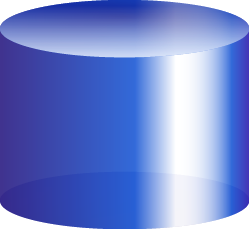 Collection of physical drives that provide the actual physical storage used by Thin LUNs
Multiple pools may be created within a storage array 
Can be expanded dynamically
Drives can be added to a Thin pool while pool is being used in production
Allocated capacity is reclaimed by the pool when Thin LUNs are destroyed
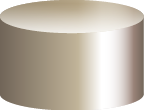 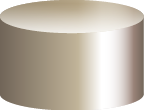 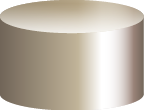 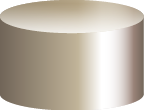 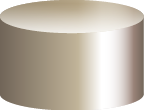 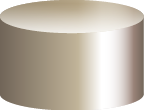 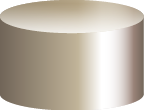 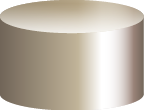 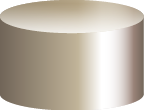 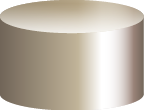 Additional Disk Drives
Virtualized Data Center - Storage
24
[Speaker Notes: A Thin pool comprises physical drives that provide the actual physical storage used by Thin LUNs. A Thin pool is created by specifying a set of drives and a RAID type for that pool. Thin LUNs are then created out of that pool (similar to traditional LUN created on a RAID group). All the Thin LUNs created from a pool share the storage resources of that pool. Multiple pools can be created within a storage array. Adding drives to a Thin pool increases the available shared capacity for all the Thin LUNs in the pool. Drives can be added to a Thin pool while the pool is used in production. The allocated capacity is reclaimed by the pool when Thin LUNs are destroyed.]
Thin Pool Rebalancing
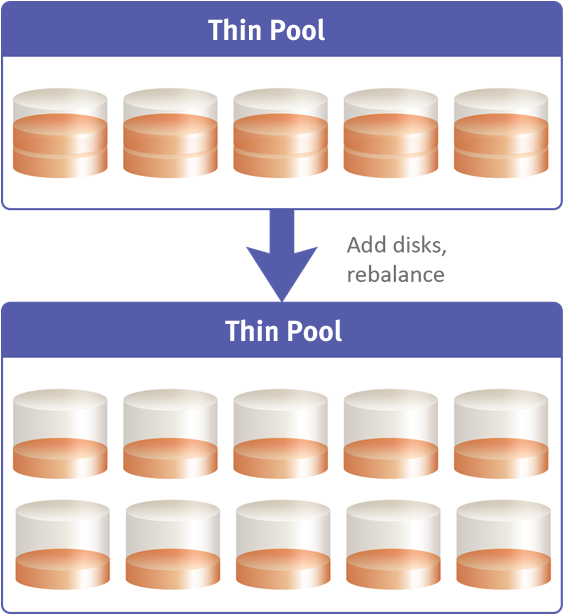 Balances the used capacity of physical disk drives over the entire pool when new disk drives are added
Restripes data across all disk drives
Virtualized Data Center - Storage
25
[Speaker Notes: Thin pool rebalancing is a technique that provides the ability to automatically rebalance allocated extents on physical disk drives over the entire pool when new disk drives are added to the pool. Thin pool rebalancing restripes data across all the disk drives( both existing and new disk drives) in the thin pool.  This enables spreading out the data equally on all the physical disk drives within the Thin pool, ensuring that the used capacity of each disk drive is uniform across the pool.]
Virtual Provisioning at Compute
Hypervisor performs virtual provisioning to create virtual disks for VMs
Virtual machine sees full logical disk size at all times
Hypervisor allocates storage space to the virtual disk only when VM requires storage space
Eliminates the need to overprovision virtual disks
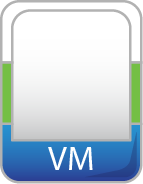 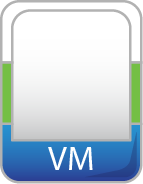 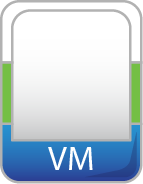 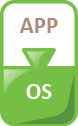 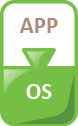 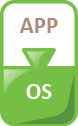 Hypervisor
Thin
Thick
Thin
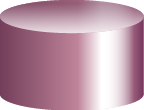 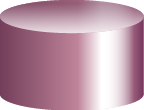 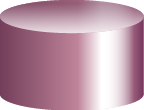 10GB
20GB
40GB
20GB
100GB
Virtual Disks
Virtualized Data Center - Storage
26
[Speaker Notes: Virtual provisioning may occur at the compute level. Hypervisor performs virtual provisioning to create virtual disks for VMs. 
Hypervisor offers two options for provisioning storage to virtual disk:
 Provisioning thick disk 
 Provisioning thin disk
When Thick disk is provisioned, the entire provisioned space is committed to the virtual disk. Creating virtual disks in Thick format can lead to underutilization of virtual disks. In this case, large amounts of storage space, allocated to individual virtual machines, may remain unused. 
When Thin disk is provisioned, the hypervisor allocates storage space to the virtual disk only when VM requires storage space. This eliminates the allocated, but unused storage capacity at the virtual disk.]
Virtual Provisioning Benefits
Reduces administrative overhead
Improves capacity utilization
Reduces cost
Reduces downtime
Virtualized Data Center - Storage
27
[Speaker Notes: Virtual Provisioning reduces administrative overhead by simplifying storage provisioning to the compute systems. Storage provisioning can be done independent of the physical storage capacity. Virtual provisioning can reduce the time required to repeatedly add storage capacity to the compute systems. It improves capacity utilization by reducing the amount of allocated, but unused physical storage and also avoids over-allocation of storage to the compute systems. Virtual provisioning reduces storage and operating costs. Storage costs are reduced through increased space efficiency in primary storage because the storage is allocated as required. Virtual provisioning eliminates additional investment on high-end primary storage drives due to effective storage utilization. Operating costs are reduced considerably because fewer disks consume less power, cooling, and floor space. Virtual Provisioning is less disruptive to applications, and so, administrators do not have to continually take applications off-line to increase the storage capacity.]
Virtual Provisioning Best Practices
Drives in Thin pool should have same RPM
Drives in the Thin pool should be of same size
Provision Thin LUNs for applications that can tolerate some variation in performance
Virtualized Data Center - Storage
28
[Speaker Notes: Drives in Thin pool should have the same RPM. If there is a mismatch, then the required performance may vary. All the drives in a pool must be of the same size because drives of different sizes may result in unutilized drive capacity. It is noted that all applications are not suited to Thin LUNs. Thin LUNs are most appropriate for applications that can tolerate some variation in performance. For applications demanding higher service levels, traditional LUNs on RAID groups would be a more suitable choice.]
Storage Tiering
Storage Tiering
Establishing a hierarchy of storage type, and identifying the candidate data to relocate them to the appropriate storage type to meet service level requirements at a minimal cost.
Each tier is optimized for a specific characteristic, such as performance, availability, or cost
Efficient storage tiering requires implementation of policies 
Policies may be based on parameters such as file type, frequency of access etc.
Storage Tiering Implementation 
Manual storage tiering
Automated storage tiering
Virtualized Data Center - Storage
29
[Speaker Notes: Organizations are experiencing tremendous data growth, which increases their storage requirements. They are also required to meet regulatory requirements. The cost of storing data and meeting SLA is a serious concern. Buying more high-end storage is not a cost-efficient solution for the growing data storage needs. Organizations require solutions that enable storing the right data, at the right cost, with the right access. 
Storage tiering has emerged as a means to address these challenges. It is an approach to establish a hierarchy of storage types. It helps identify active or inactive data to relocate them to an appropriate storage type. This enables in meeting service level requirements at an optimal cost. Each tier has different levels of protection, performance, data access frequency, and other considerations. For example, high performance FC drives may be configured as tier 1 storage to keep frequently accessed data to improve performance and low cost SATA drives as tier 2 storage to keep the less frequently accessed data. Moving the active data (frequently used data) to Solid-state drive (SSD) or FC improves the application performance. Moving the inactive data (less frequently used) to SATA can free up storage capacity in high performance drives and reduce the cost of storage. This movement of data happens based on defined tiering policies. The tiering policy may be based on parameters such as file type, frequency of access, performance, etc. For example, if a policy states “move the files which are not accessed for last 30 days to lower tier”, then the files matching this condition are moved to the lower tier.   
There are two types of Storage tiering: manual storage tiering and automated storage tiering. The manual storage tiering is the traditional method where the storage administrator has to monitor the storage workloads periodically and move the data between the tiers. A traditional storage tiering process is manual, repetitive, and takes few hours to few days to complete. Automated storage tiering addresses these challenges and will be the focus of our discussion.]
Automated Storage Tiering
Automates the storage tiering process
Enables non-disruptive data movement between tiers
Improves application performance at the same cost or provides the same performance at a lower cost
Configures data movement
Within a storage array (Intra-array)
Between storage arrays (Inter-array)
Virtualized Data Center - Storage
30
[Speaker Notes: Automated storage tiering automates the storage tiering process. Data movement between tiers is performed non-disruptively, without affecting business continuity. Automated storage tiering eliminates manual tiering when the application workload characteristic changes over time. It improves application performance at the same cost or provides the same application performance at a lower cost. Data movements between tiers can happen within or between storage arrays.]
Automated Storage Tiering – Intra Array
Automates the storage tiering process within array
Enables efficient use of Solid-state drives (SSDs) and SATA drive technologies
Moving active data to high performance SSD tier and inactive data to higher capacity lower performance SATA drives tier
Performs data movements between tiers at sub-LUN level
Employs cache tiering to improve application performance further
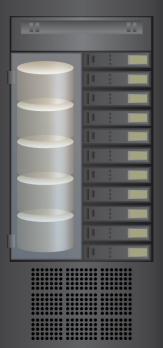 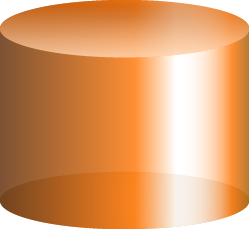 Faster, Application performance
SSD
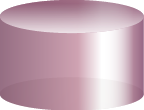 Fibre Channel
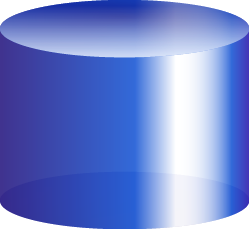 Lower storage costs and less energy
SATA
Virtualized Data Center - Storage
31
[Speaker Notes: Automated storage tiering (Intra-array) automates the process of storage tiering within a storage array. It enables efficient use of SSDs and SATA drive technologies and provides performance and cost optimization. Automated storage tiering proactively monitors application workload and automatically moves the active data to higher performing SSDs tier, and inactive data to higher capacity, lower performance SATA drives tier. The goal is to keep the SSDs busy by storing the most frequently accessed data on them, while moving out less frequently accessed data to SATA drives. Data movements executed between tiers can be performed at the sub-LUN level. The performance can be further improved by implementing tiered cache. You will learn about sub-LUN tiering and cache tiering later in this lesson.]
Sub-LUN Tiering
By using sub-LUN tiering, a LUN is broken down into smaller segments and tiered at that level
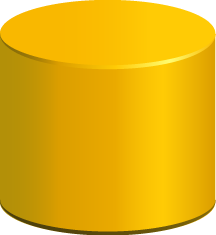 5% Active
SSD
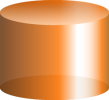 95% Inactive
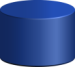 HDD
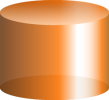 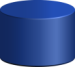 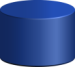 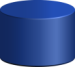 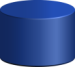 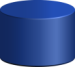 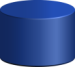 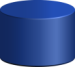 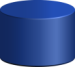 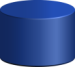 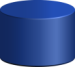 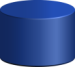 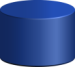 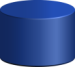 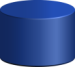 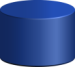 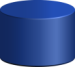 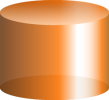 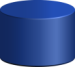 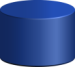 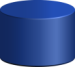 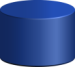 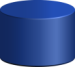 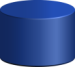 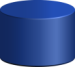 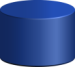 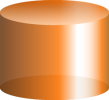 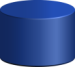 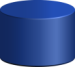 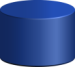 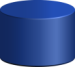 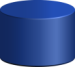 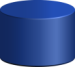 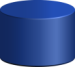 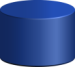 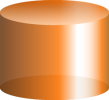 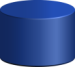 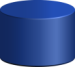 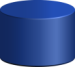 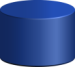 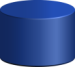 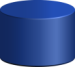 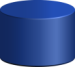 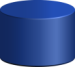 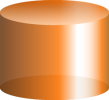 Storage pool
Virtualized Data Center - Storage
32
[Speaker Notes: Traditional storage tiering moves an entire LUN from one tier of storage to another. This movement includes both active and inactive data in that LUN. This method does not give effective cost/performance benefits. In sub-LUN tiering, a LUN is broken down into smaller segments and tiered at that level. Movement of data with much finer granularity (ex., 8MB) greatly enhances the value proposition of automated storage tiering. Tiering at the sub-LUN level moves more active data to faster drives and less active data to slower drives effectively.]
Silver
25%
100%
Automated Storage Tiering – Building Blocks
Storage Type
Storage Groups
Policies
Type 1
200 GB SSDRAID 5 (3+1)
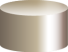 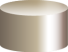 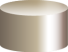 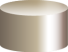 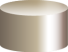 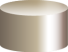 Platinum
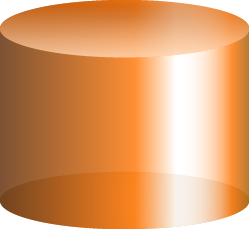 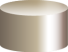 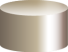 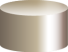 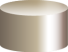 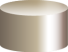 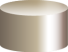 25%
Exchange_SG
50%
Type 2
146 GB 15K FCRAID 1
25%
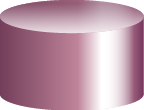 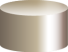 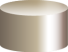 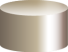 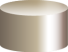 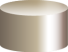 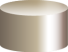 Oracle_SG
Type 3
1 TB SATARAID 6 (14+2)
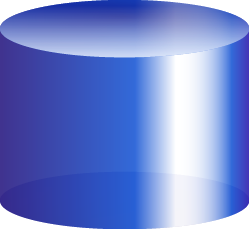 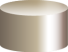 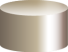 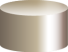 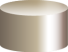 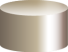 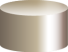 Dev_SG
Virtualized Data Center - Storage
33
[Speaker Notes: There are three major building blocks of automated storage tiering:
Storage Type is a combination of a drive technology (SSD, FC, or SATA) and a RAID protection type. This slide displays a simple example with three storage types – one for SSD, one for FC, and one for SATA.
Storage Groups are a logical collection of LUNs that are to be managed together. In this example, three storage groups represent three different business applications. Typically, each application will have its own service level requirements.
Policies manage data movement across storage types. The data movement is done by specifying a set of tier usage rules. A policy may be applied to one or more previously defined storage groups. In our example, the Platinum policy implies that up to 25% of the Storage Group’s capacity is allowed to reside on SSD, up to 50% on Fibre Channel, and up to 25% on SATA. Note that the percentages for tier usage within a given policy need not add to 100%. For example, the “Silver” policy implies that all of the Storage Group’s capacity (i.e. up to 100% of its capacity) may reside on SATA. Only the Fibre Channel capacity is restricted to 25% of the total capacity allocated to this Storage Group. This gives the flexibility to move the volumes included in these Storage Groups entirely to SATA, if that can produce optimal results.]
Hypervisor
Hypervisor
Hypervisor
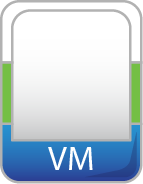 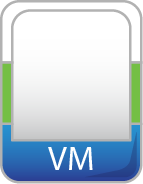 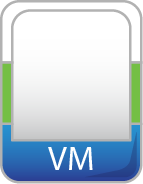 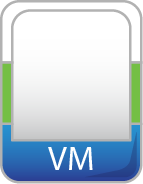 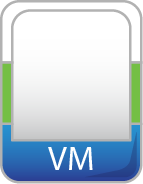 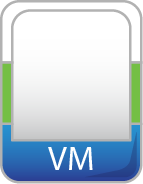 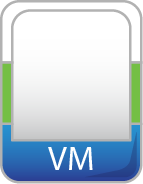 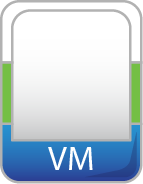 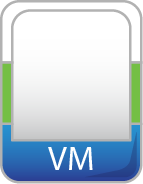 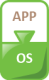 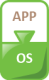 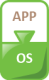 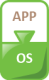 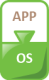 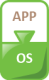 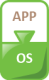 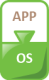 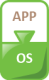 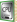 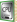 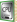 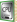 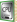 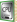 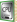 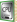 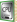 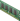 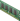 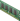 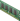 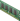 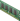 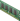 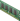 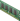 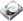 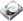 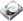 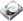 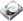 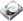 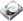 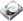 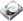 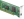 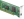 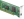 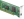 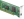 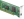 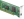 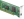 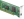 Cache Tiering
Creates a large capacity secondary cache using SSDs
Enables tiering between DRAM cache, SSDs drives (secondary cache)
Most reads are now served directly from high performance tiered cache
Array controller
Tier 1
DRAM Cache
Tiered Cache
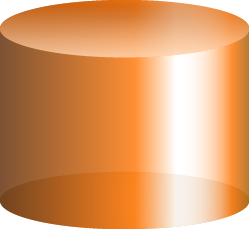 Tier 2
SSD
Benefits
Provides excellent performance benefit during peak workload
Non-disruptive and transparent to applications
Virtualized Data Center - Storage
34
[Speaker Notes: A large cache in a storage array improves performance by retaining frequently accessed data for long period of time. However, configuring large cache in the storage array involves more cost. An alternate way to increase the size of the cache is by utilizing the existing SSDs on the storage array to extend the size of the cache configured in the array. Cache tiering uses SSDs to create a large capacity secondary cache. It enables tiering between DRAM (primary cache) and SSDs (secondary cache). It also enables to store large volumes of frequently accessed data on the cache tier. So, most reads are now served directly from cache tiering, and provides excellent performance benefit during peak workload.]
Inter-Array Storage Tiering
Facilitates policy-based data movements between tiers
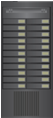 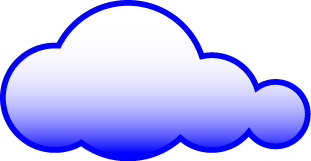 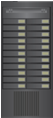 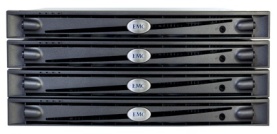 Network
Policy Engine
Application Servers
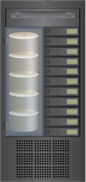 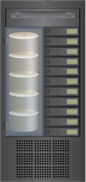 Tier 1
Primary Storage
Tier 2
Secondary Storage
Virtualized Data Center - Storage
35
[Speaker Notes: Inter-array storage tiering automates the identification of active or inactive data to relocate them to different performance/capacity tiers between the arrays. This slide shows an example of a two-tiered storage environment. This environment optimizes primary storage for performance and secondary storage for capacity and cost. The policy engine facilitates moving inactive or infrequently accessed data from the primary to secondary storage. Some of the prevalent reasons to tier data across arrays is for archival or compliance requirements. As an example, the policy engine may be configured to locate all files in the primary storage that have not been accessed in one month, and archive those files to the secondary storage. For each file it archives, the policy engine leaves behind a small space-saving stub file that points to the real data on the secondary storage. When a user tries to access the file at its original location on the primary storage, the user is transparently provided with the actual file that the stub points to, from the secondary storage.]
Module 4: Virtualized Data Center – Storage
Concept in Practice
EMC VPLEX
EMC Symmetrix VMAX – FAST VP
Virtualized Data Center - Storage
36
[Speaker Notes: The concept in practice section covers EMC VPLEX and EMC Symmetrix VMAX-FAST VP.]
EMC VPLEX
Local and Distributed
Federation
Next-generation solution for non-disruptive data mobility and information access
Within, across, and between VDCs
Allows VMs at multiple VDCs to access the shared block storage device
Resides between compute and heterogeneous storage systems
Virtualizes data movement
Offers three deployment models
VPLEX Local
VPLEX Metro
VPLEX Geo
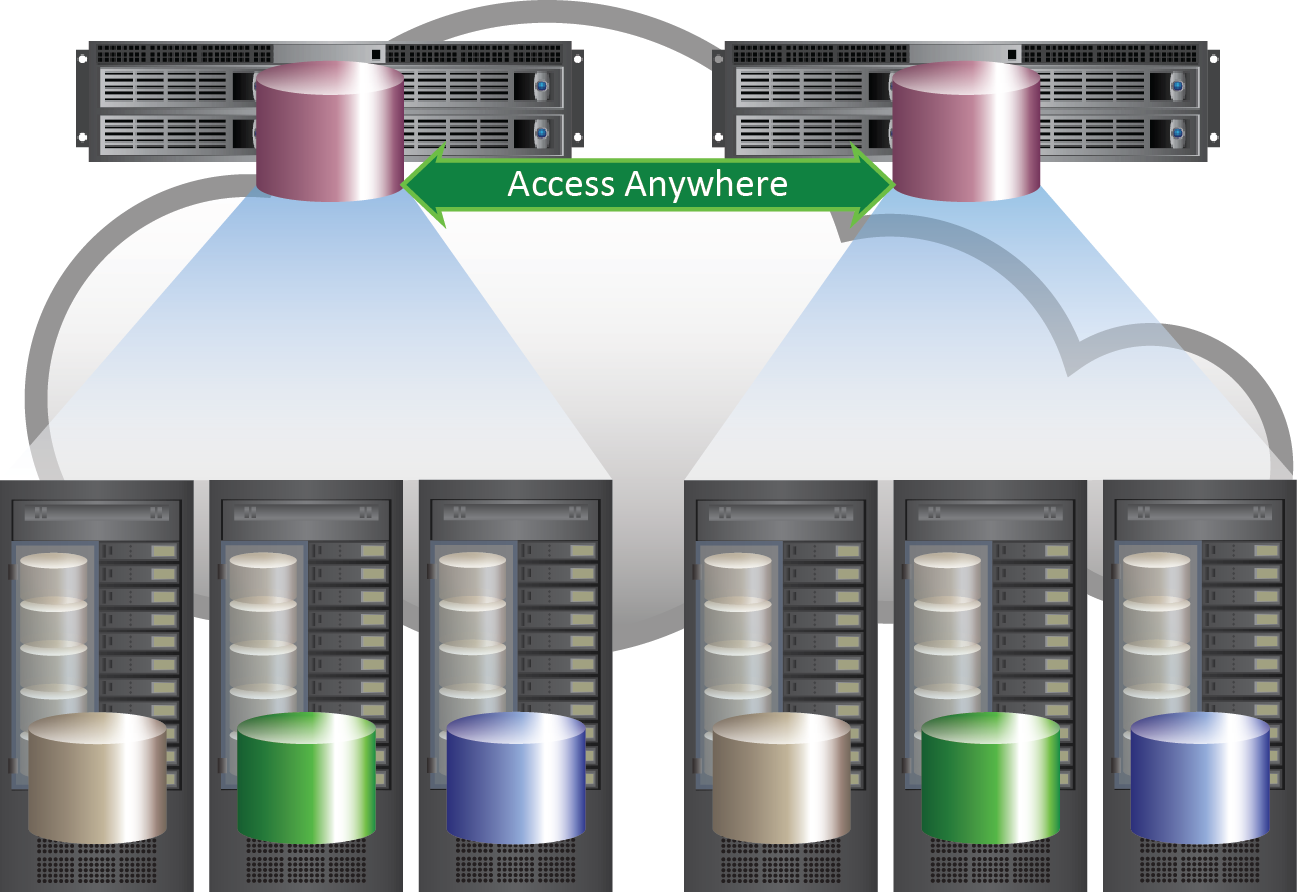 EMC VPLEX
Virtualized Data Center - Storage
37
[Speaker Notes: EMC VPLEX is the next-generation architecture for data mobility and information access. It breaks the physical barriers of data centers and allows users to access a single copy of data at different geographical locations concurrently, enabling a transparent migration of running VMs between data centers. EMC VPLEX is the only platform that delivers both local and distributed federation. Local federation provides  for the transparent co-operation of physical storage elements within a VDC, while distributed federation extends the concept between two VDCs. Distributed federation is enabled by a breakthrough technology available with VPLEX, AccessAnywhere, which enables a single copy of data to be shared, accessed, and relocated over a distance. The VPLEX resides between the compute and heterogeneous storage systems.  It uses a unique clustering architecture that allows VMs at multiple data centers to have read/write access to shared block storage devices. The VPLEX family includes VPLEX Local, VPLEX Metro, and VPLEX Geo. The VPLEX Local is deployed for managing data mobility and access within a VDC environment and VPLEX Metro for mobility and access across locations over synchronous distances (approximately 100 kms.). VPLEX Geo will add support for data mobility and access over extended asynchronous distances (beyond 100 kms).]
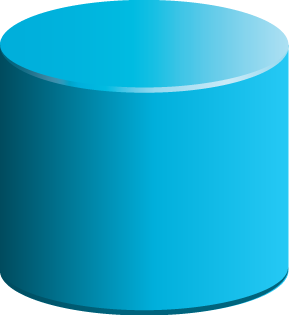 Fibre Channel
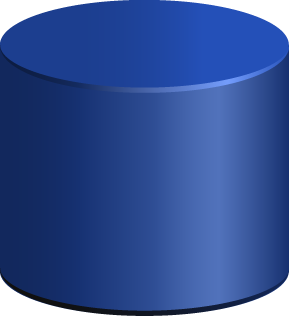 SATA
EMC Symmetrix VMAX – FAST VP
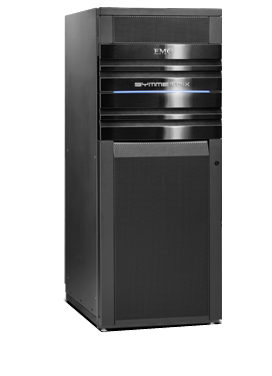 Automated storage tiering for Thin pools
Data movement at sub-LUN level:
Places very active parts of a LUN on high-performing Enterprise Flash Drives (EFD)
Places less active parts of a LUN on higher-capacity, more cost-effective SATA drives
Moves data at the extent group level (7,680 KB)
Moves data based on user-defined policies and application performance needs
Data movement is automatic and non-disruptive
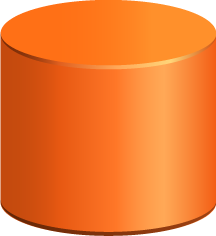 Enterprise 
Flash Drive
Virtualized Data Center - Storage
38
[Speaker Notes: EMC Symmetrix VMAX – FAST VP automates the identification of Thin LUN extents for purposes of relocating application data across different performance/capacity tiers within an array. FAST VP operates on Virtual Provisioning Thin LUNs. FAST VP proactively monitors workloads at sub-LUN level in order to identify “busy” data that would benefit from being moved to higher-performing enterprise flash drives. FAST VP will also identify less “busy” data that could be moved to higher-capacity drives, without affecting the existing performance. FAST VP monitors data access with much finer granularity. This allows FAST VP to determine the most appropriate tier (based on optimizing performance and cost efficiency) for each 7680 KB region of storage. This way, the ability of FAST VP to monitor and move data with much finer granularity greatly enhances the value proposition of automated tiering.]
Module 4: Summary
Key points covered in this module:
Storage virtualization and its benefits
Storage for Virtual Machines
Network-based storage virtualization 
Virtual provisioning and its benefits
Automated storage tiering
Virtualized Data Center - Storage
39
[Speaker Notes: This module covered storage virtualization implementation, key underlying technologies, and methods for providing virtual storage to compute systems in a VDC environment.
Storage virtualization is the process of masking the underlying complexity of physical storage resources and presenting the logical view of these resources to compute systems. Storage virtualization may be implemented at compute, network, and storage layers.
Compute systems may access FC storage device or IP storage devices (iSCSI) and NAS device. Hypervisors running at the compute systems allocate storage space for each VM from the storage devices available to it. Hypervisor uses its native file system (VMFS) or NAS file system (NFS) to manage VM files.
Network-based storage virtualization embeds the intelligence of virtualizing storage resources at a network layer, and provides an abstract view of physical storage resources. Network-based storage virtualization can be implemented in both SAN and NAS environments. In a SAN, virtualization is applied at the block level, whereas in NAS, it is applied at the file level.
Virtual Provisioning is the ability to present a logical unit (Thin LUN) to a compute system, with more capacity than is physically allocated to the LUN on the storage array.  
Automated storage tiering automates the storage tiering process. Data movement between tiers is performed non-disruptively, without affecting business continuity. Data movements between tiers can happen within or between storage arrays.]
Check Your Knowledge
What are the key benefits of storage virtualization?
Explain the use case for the RDM.
Explain block-level and file-level virtualization.
Explain virtual provisioning for virtual disks.
How does cache tiering improve performance in automated storage tiering environment?
Virtualized Data Center - Storage
40
Module 4 quiz
Virtualized Data Center - Storage
41
This page intentionally left blank.
Virtualized Data Center - Storage
42